Combinatorial Scientific Computing
“I observed that most of the coefficients in our matrices were zero; i.e., the nonzeros were ‘sparse’ in the matrix, and that typically the triangular matrices associated with the forward and back solution provided by Gaussian elimination would remain sparse if pivot elements were chosen with care”
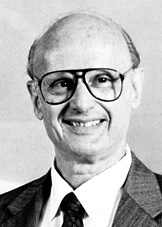 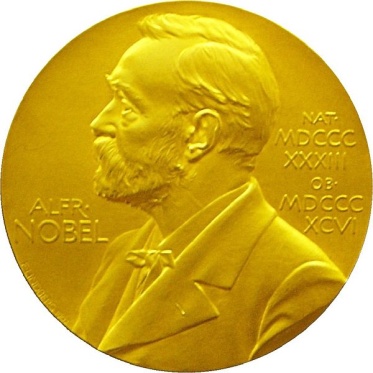 - Harry Markowitz, describing the 1950s work on portfolio theory that won the 1990 Nobel Prize for Economics
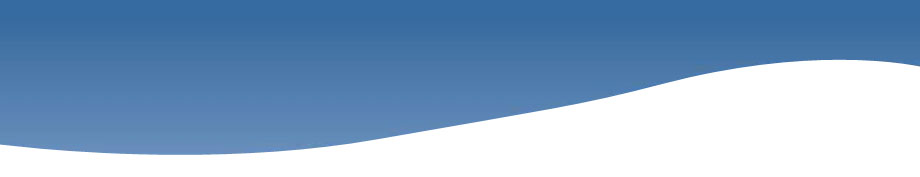 Sparse Cholesky factorization to solve  Ax = b
Preorder:  replace A by PAPT and b by Pb
Independent of numerics

Symbolic Factorization:  build static data structure
Elimination tree
Nonzero counts
Supernodes
Nonzero structure of L

Numeric Factorization:  A = LLT
Static data structure
Supernodes use BLAS3 to reduce memory traffic

Triangular Solves:   solve Ly = b, then LTx = y
Sparse Gaussian elimination and chordal completion[Parter, Rose]
3
1
2
4
5
3
1
Ax = b
2
A = L1L1T
4
5
5
5
2
2
3
3
4
4
1
1
(PAPT) (Px) = (Pb)
PAPT = L2L2T
Graphs and sparse matrices:  Cholesky factorization                       A  =  LLT
3
7
1
3
7
1
6
8
6
8
4
10
4
10
9
2
9
2
5
5
Fill: new nonzeros in factor
Symmetric Gaussian elimination:
for j = 1 to n    add edges between j’s    higher-numbered neighbors
G(L)[chordal]
G(A)
Sparse Gaussian elimination and chordal completion[Parter, Rose]
Repeat:
	Choose a vertex v and mark it;
	Add edges between unmarked neighbors of v;
Until:  Every vertex is marked

Goal:  End up with as few edges as possible.

Or, add fewest possible edges to make the graph chordal.
Space = edges + vertices  =  Σvertices (1 + # higher neighbors)
Time = flops  =  Σvertices  (1+ # higher neighbors)2
Complexity measures for sparse Cholesky
Space:
Measured by fill, which is nnz(G+(A))
Number of off-diagonal nonzeros in Cholesky factor     (need to store about n + nnz(G+(A)) real numbers).
Sum over vertices of G+(A) of (# of higher neighbors).

Time:
Measured by number of flops (multiplications, say)
Sum over vertices of G+(A) of (# of higher neighbors)2

Front size:
Related to the amount of “fast memory” required
Max over vertices of G+(A) of (# of higher neighbors).
n1/2
The (2-dimensional) model problem
Graph is a regular square grid with n = k2 vertices.

Corresponds to matrix for regular 2D finite difference mesh.

Gives good intuition for behavior of sparse matrix algorithms on many 2-dimensional physical problems.

There’s also a 3-dimensional model problem.
Permutations of the 2-D model problem
Theorem 1:  With the natural permutation, the n-vertex model problem has exactly O(n3/2) fill.

Theorem 2:  With a nested dissection permutation, the n-vertex model problem has exactly O(n log n) fill.

Theorem 3:  With any permutation, the n-vertex model problem has at least O(n log n) fill. 

See course notes for proofs.
n1/2
n1/3
Complexity of direct methods
Time and space to solve any problem on any well-shaped finite element mesh
Direct
A = LU
Iterative
y’ = Ay
More General
Non-
symmetric
Symmetric
positive
definite
More Robust
More Robust
Less Storage
The Landscape of Sparse Ax=b Solvers
D
Complexity of linear solvers
n1/2
n1/3
Time to solve model problem (Poisson’s equation) on regular mesh